gesprekstechnieken
Les 5
Vandaag
Terugblikken
Motiverende gespreksvoering
Opdracht, gesprek analyseren 
Beginsituatie, vragen
Oefenen
Feedback
Afsluiten
Live-assessment
Waar word je op beoordeeld tijdens het live-assessment?

Actief luisteren
LSD
Parafraseren
Motiverende gespreksvoering
Motivatie is afgeleid van het Latijnse werkwoord ‘movere’:  ‘In beweging brengen’.  Dat is precies wat hulpverleners met motiverende gespreksvoering proberen te bereiken: cliënten in beweging brengen om hun levenswijze te veranderen.

Je gaat op zoek naar de motivatie van de cliënt (intrinsieke motivatie)

https://www.youtube.com/watch?v=T1jQLy8E_YQ
[Speaker Notes: Waar denken jullie aan als je het hebt over motiverende gespreksvoering? Wanneer pas je dit toe?
Hulpverleners zetten motiverende gespreksvoering in bij verschillende problemen zoals het stoppen met roken of verminderen van alcoholgebruik, maar ook het ontwikkelen van betere eetgewoonten en bewegingspatronen bijvoorbeeld bij diabetespatiënten.
Het wordt voornamelijk in de verslavingszorg toegepast. (van ongezonde levensstijl naar gezonde levensstijl). Nu ook ingezet in de jeugdzorg en in justitiële jeugdinrichtingen. 

Je gaat op zoek naar de motivatie van de cliënt. Mensen hebben altijd een motivatie om hun probleem/situatie te veranderen. Intrinsieke motivatie: je doet iets omdat je het graag wilt, niet omdat je van buiten af wordt gemotiveerd dit te doen. Tegelijkertijd hebben mensen soms moeite om hun gedrag te veranderen en zien ze vooral de bezwaren hiervan. 

Je gaat op zoek naar de motivatie van de cliënt. Dit kan je doen door te vragen naar wat de cliënt zelf wil veranderen en hoe hij dit wil aanpakken. (vraag bijvoorbeeld wat de ideale situatie/toekomst eruit ziet, wat zijn de wensen/ideeën van de cliënt, ga hiermee aan de slag). Maak gebruik van kwaliteiten en vermogen eigen keuzes te maken: voorbeeld: een man die vanwege zijn drankgebruik relatieproblemen heeft, kun je vragen wat hij denkt dat nodig is om zijn relatie te verbeteren. Laat de keuze ook bij de cliënt. Denk aan het participatiemodel (samenwerken).]
Motiverende gespreksvoering
Techniek die elke hulpverlener kan inzetten om cliënten te motiveren tot verandering.  

Kern is dus dat mensen gaan inzien dat zij een probleem hebben en gemotiveerd raken om dit aan te pakken.

Open vragen stellen, want je geeft iemand de ruimte om zelf na te denken en te kiezen welke kant het antwoord op gaat.

Echt te luisteren, reflecteren, empathisch zijn en focus je op waar de ander aan toe is in zijn/haar veranderproces.
[Speaker Notes: Een empathische en motiverende houding van hulpverleners zorgt ervoor dat cliënten actiever betrokken zijn bij de behandeling die zij krijgen aangeboden. Hierdoor boekt de hulpverlener betere resultaten. 

Empathisch zijn is het vermogen om je in te leven in de gevoelens of gedachtegang van anderen. Inlevingsvermogen.]
opdracht
Allemaal pen/papier pakken of gebruik je laptop.
Jullie gaan naar een filmpje kijken en schrijf op wat je wel/niet goed vindt aan dit gesprek. Denk aan:
Gespreksstructuur
Actief luisteren
LSD
Parafraseren
Motiverende gespreksvoering: wat herken je daarvan?
https://www.youtube.com/watch?v=914vXa_1nKE
[Speaker Notes: Ik kom bij elk groepje langs om afspraak te maken voor het live-assessment. Denk er over na met welke duo jij het gesprek wil gaan voeren.

Klassikaal nabespreken: wat ging goed? Wat voor feedback heb je gekregen? Wat vind je daarvan? Ben je het ermee eens?]
Beginsituatie, welke vragen
Welke vragen kun je stellen om de beginsituatie helder te krijgen van een cliënt?
Waar let je op? Wat wil je weten? Denk aan omgeving, waar haalt iemand energie uit of wordt iemand vrolijk van, steun uit omgeving, werk, relatie, kinderen, hoe ziet iemands dag eruit?

Goed luisteren naar wat de cliënt zegt en daarop doorvragen. 

Vertel het doel van het gesprek.
[Speaker Notes: Welke vragen kun je stellen om de beginsituatie helder te krijgen van een cliënt? Wie kan er een paar noemen. Wanneer je als voorbeeld het gesprek van net zag (mevrouw met overleden man en drinkt veel). Je weet eigenlijk nog niks van iemand. En je wilt een zo goed mogelijk beeld krijgen van de persoon die tegenover je zit.

Vertel het doel van het gesprek. Bijvoorbeeld: ‘Vandaag is het doel dat we kennis maken met elkaar’. 

Aanloopfase: hoe begin je? Wie heeft een idee? Hoe zou je kunnen beginnen?]
Oefenen!
Ga in tweetallen een professioneel gesprek voeren. Je bent om en om hulpverlener.

Na elk gesprek geef je elkaar feedback. Geef elkaar tips en tops!


Kies een casus:
1) Stephanie heeft een vriendje die een slechte invloed op haar heeft. Hij gebruikt en handelt in drugs. Ze weet dat dit niet goed is, maar ze is verliefd.

2) Rick gaat bijna elke avond de kroeg in. Hierdoor gaat hij minder naar school en mist hij veel colleges. Ook gaat bijna al zijn geld op naar alcohol waardoor hij maximaal moet bij lenen.
feedback
Ga naar www.bsot.nl
Leerlingen inloggen: MZ 4
Code: RMO-743

Feedback geven

Bedankt! 😁
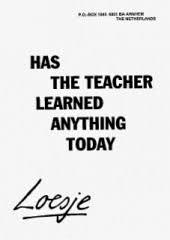 afsluiten
Na de vakantie is de laatste les!

Tips/tops

Suggesties laatste les?

Fijne vakantie alvast!
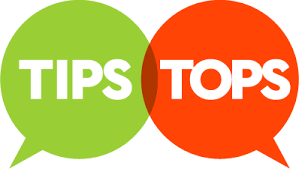